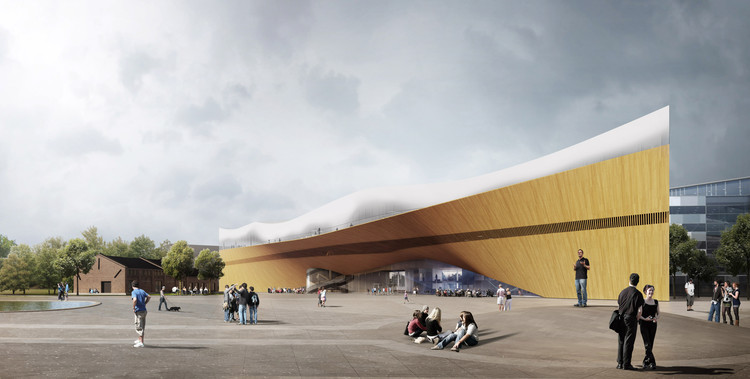 Oodi helsinki centrālā bibliotēka
1.stāvs
Foajē
Helsinku informācijas centrs
Izstāžu zona
Pasākumu telpas
Kafejnīca un restorāns
Kino
Ja nav laika…
Nodod grāmatu šeit
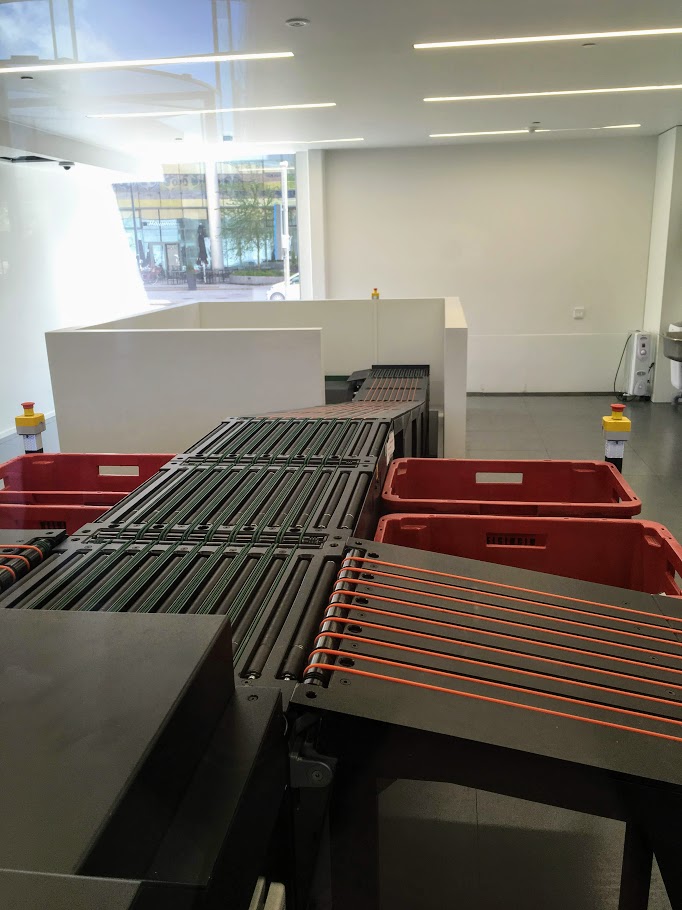 2.stāvs
Dažāda veida studijas 
Telpas instrumentu spēlēšanai
Bungu telpa
Virtuālās realitātes spēļu istabas
Virtuve
Darba telpas
Iekārtas
Datori, planšetes, 3D printeri, lāzergriešana, uzlīmju druka, šujmašīnas, izšūšanas mašīna, overloki, piespraužu izgatavošanas iekārta, apdrukas iekārtas, printeri, lielformāta druka u.c. iekārtas
Virtuālās realitātes spēļu istaba
virtuve
darba telpas
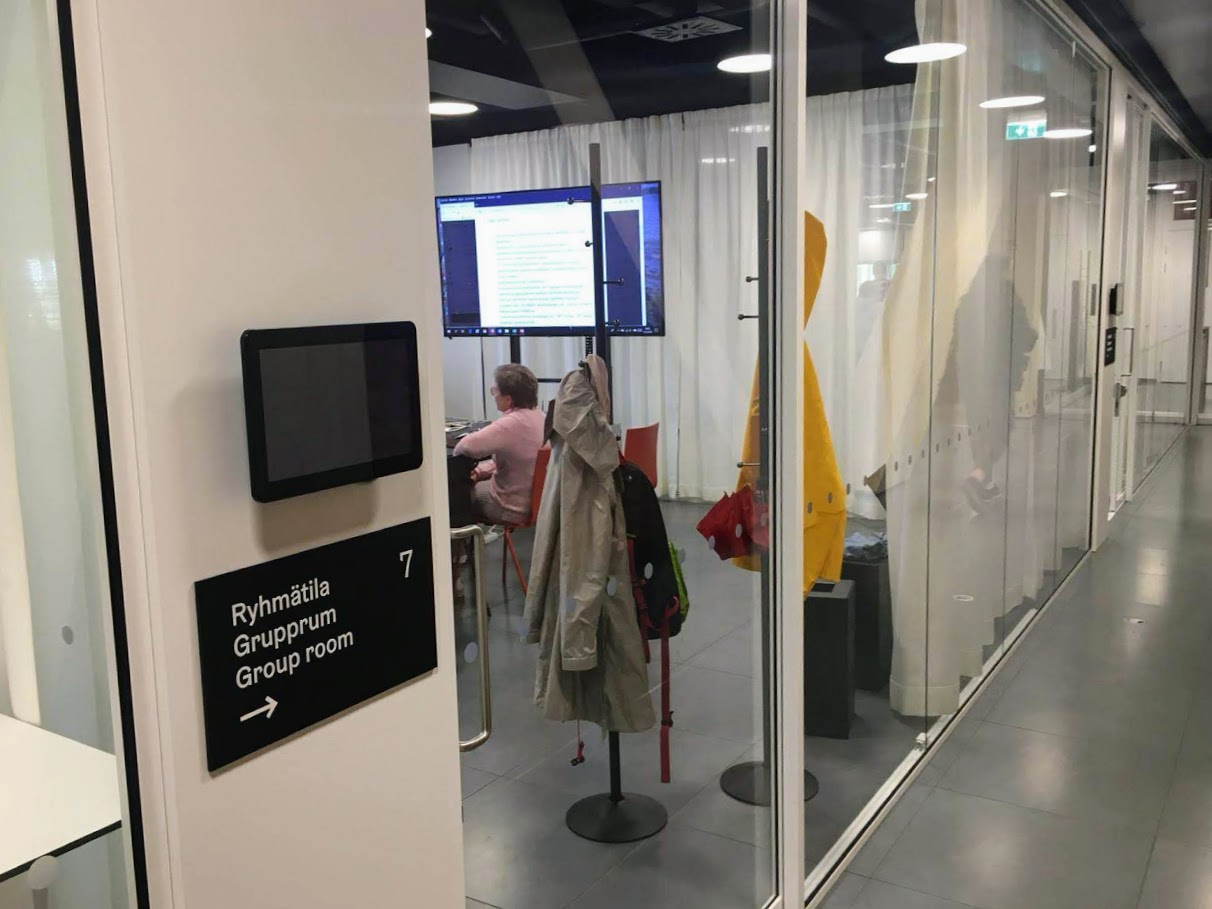 Datori, planšetes
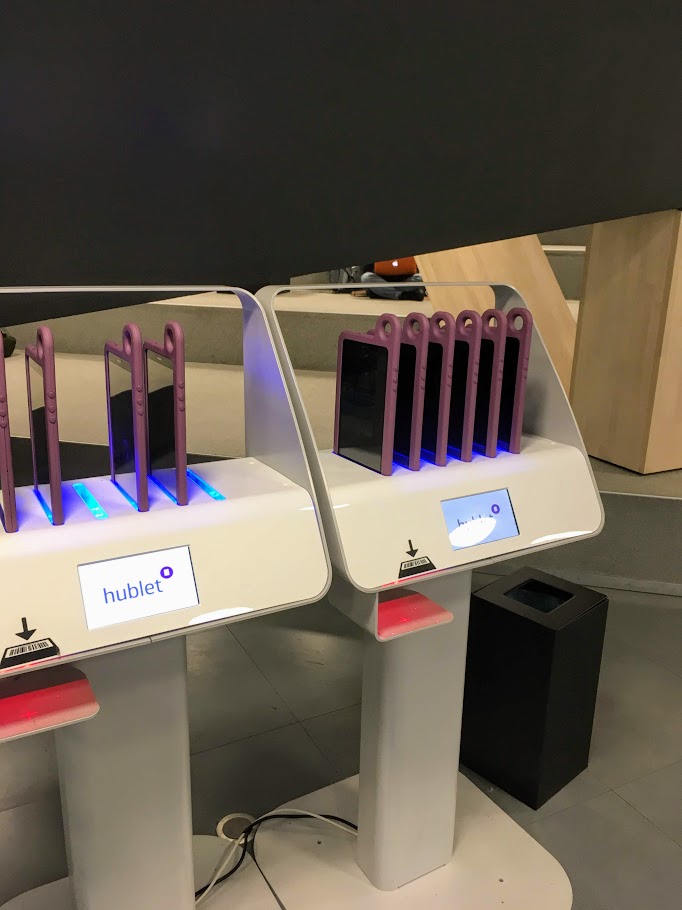 3d printeri
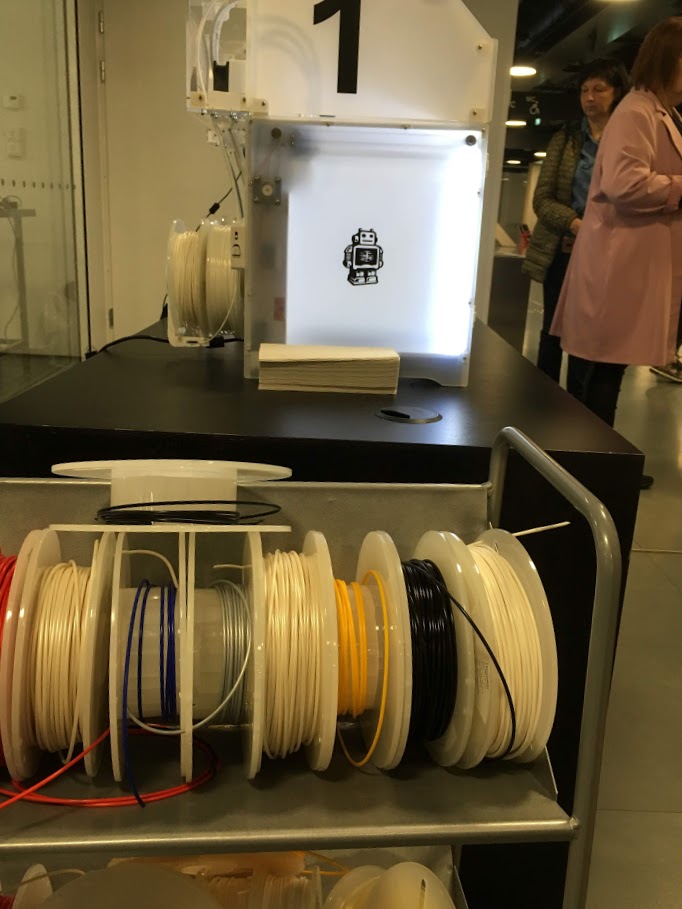 Apdruka, piespraužu izgatavošanas iekārta
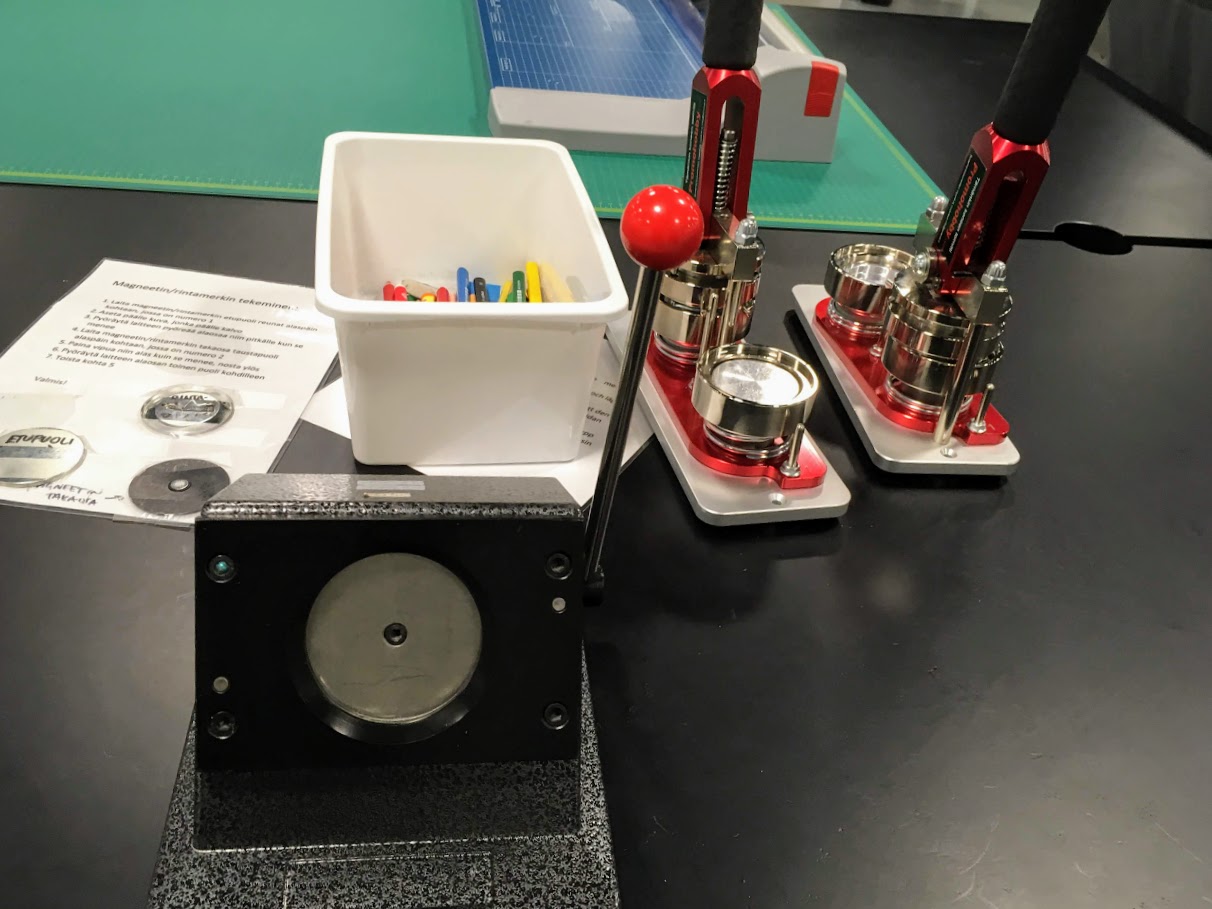 Šujmašīnas, izšūšanas mašīna
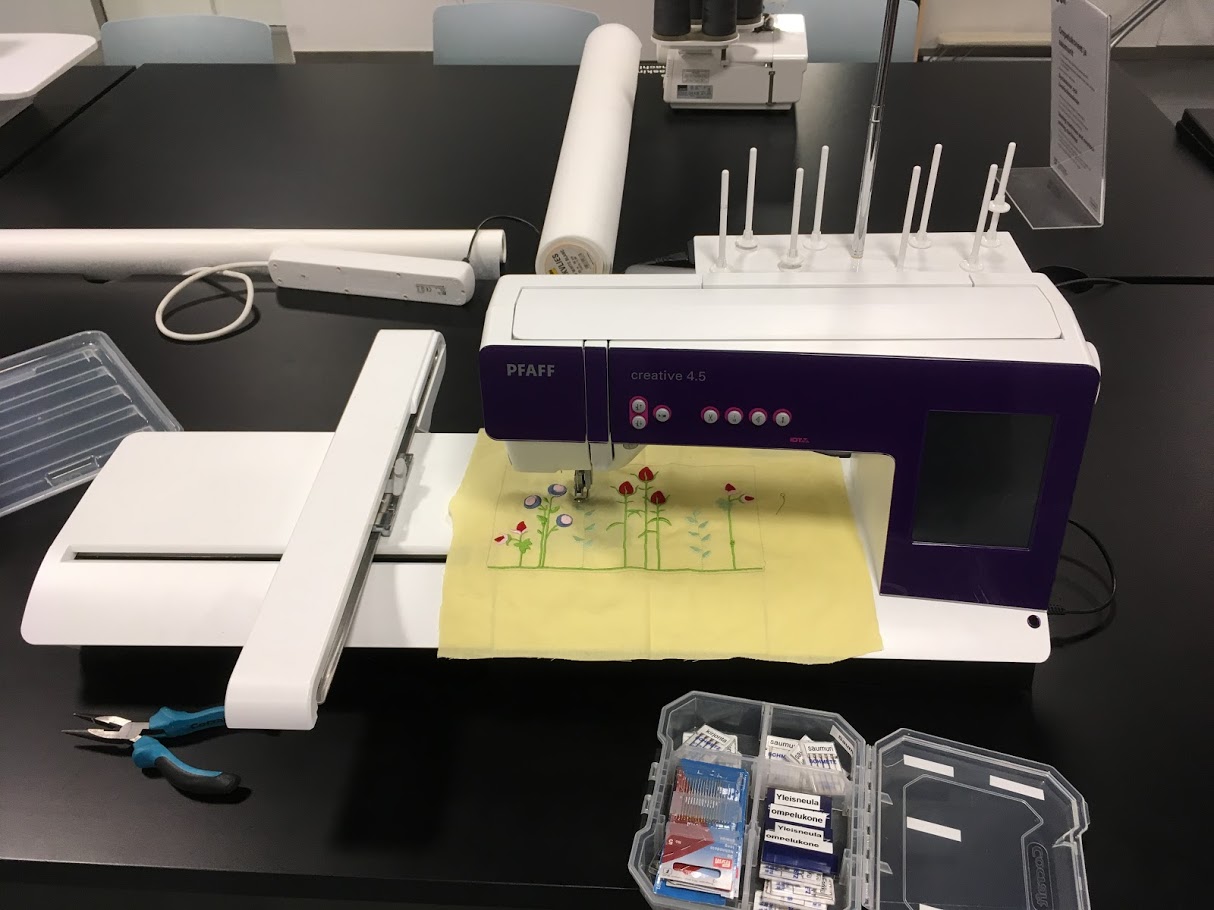 LĀZERGRIEŠANAS DARBISTABA
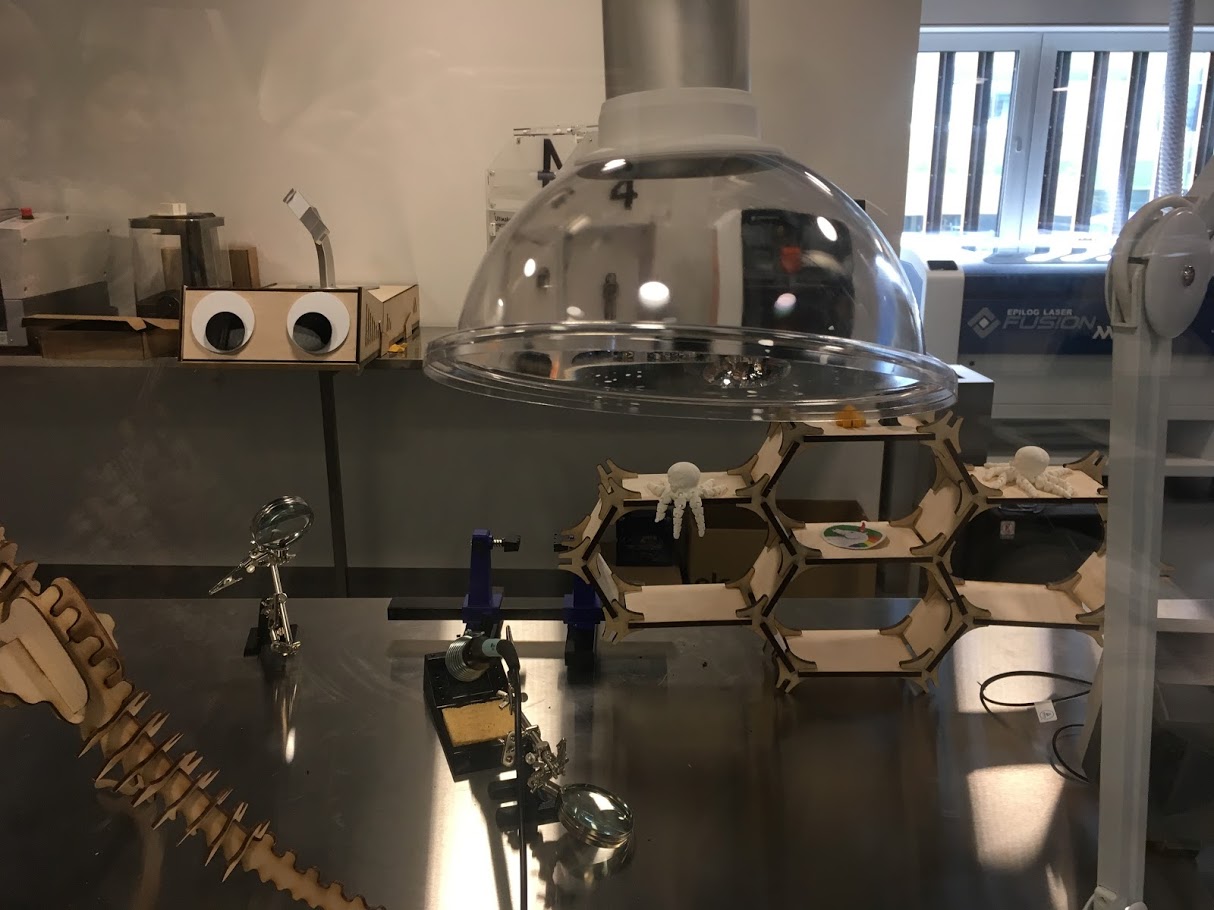 BANERU APDRUKAS IEKĀRTA, LIELFORMĀTA DRUKA
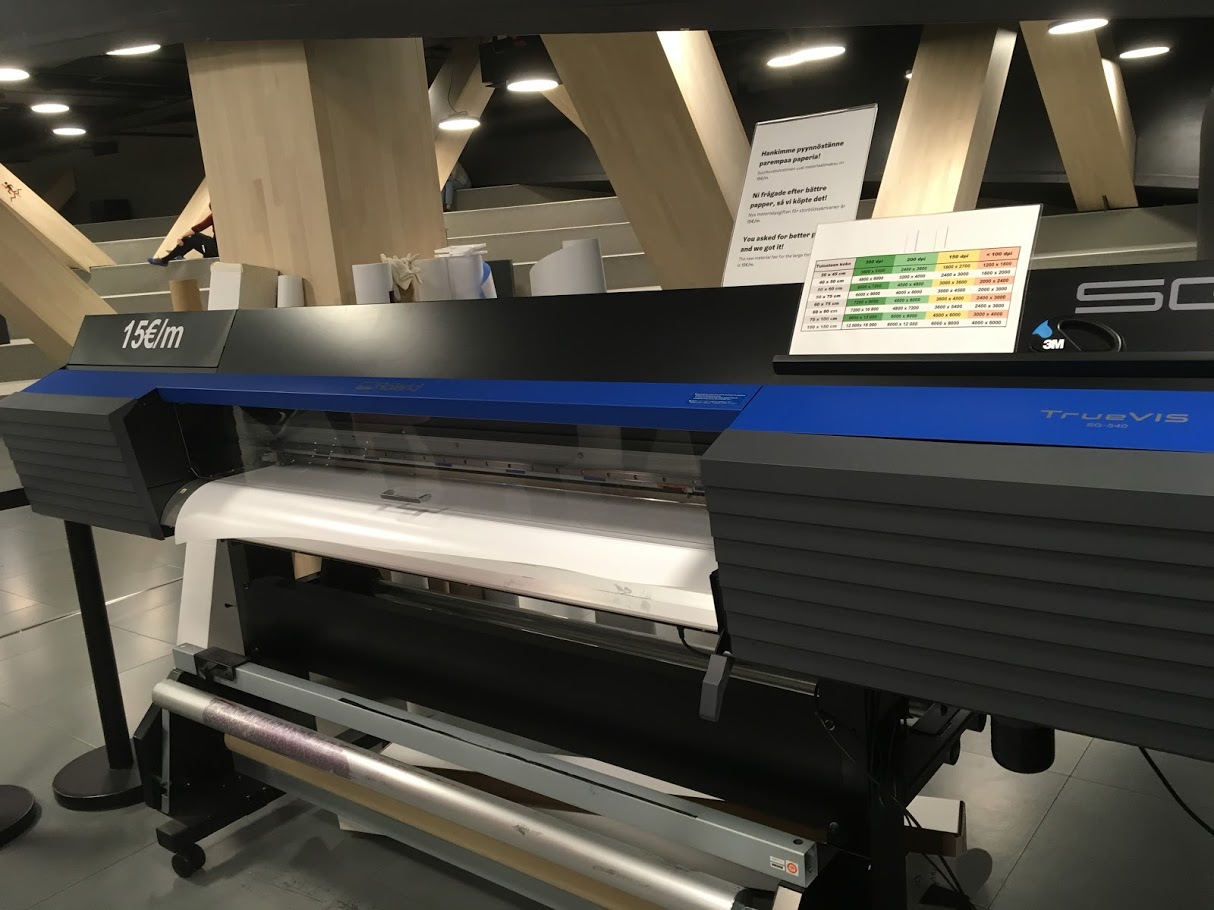 Citas telpas
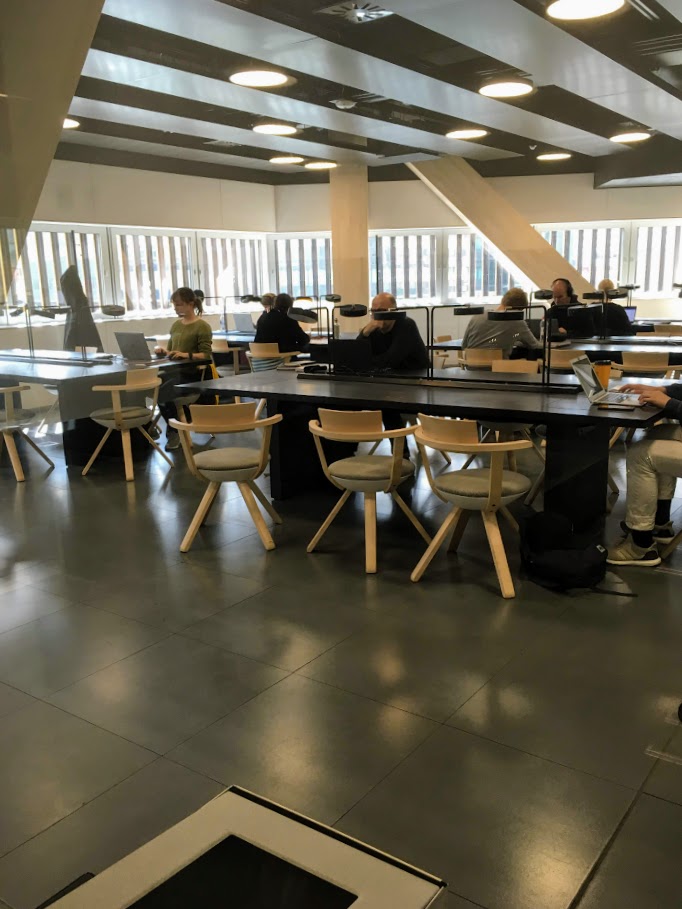 3.stāvs
Galvenā bibliotēkas zona
Zona bērniem
Kafejnīca
Terase
Galvenā bibliotĒkas zona
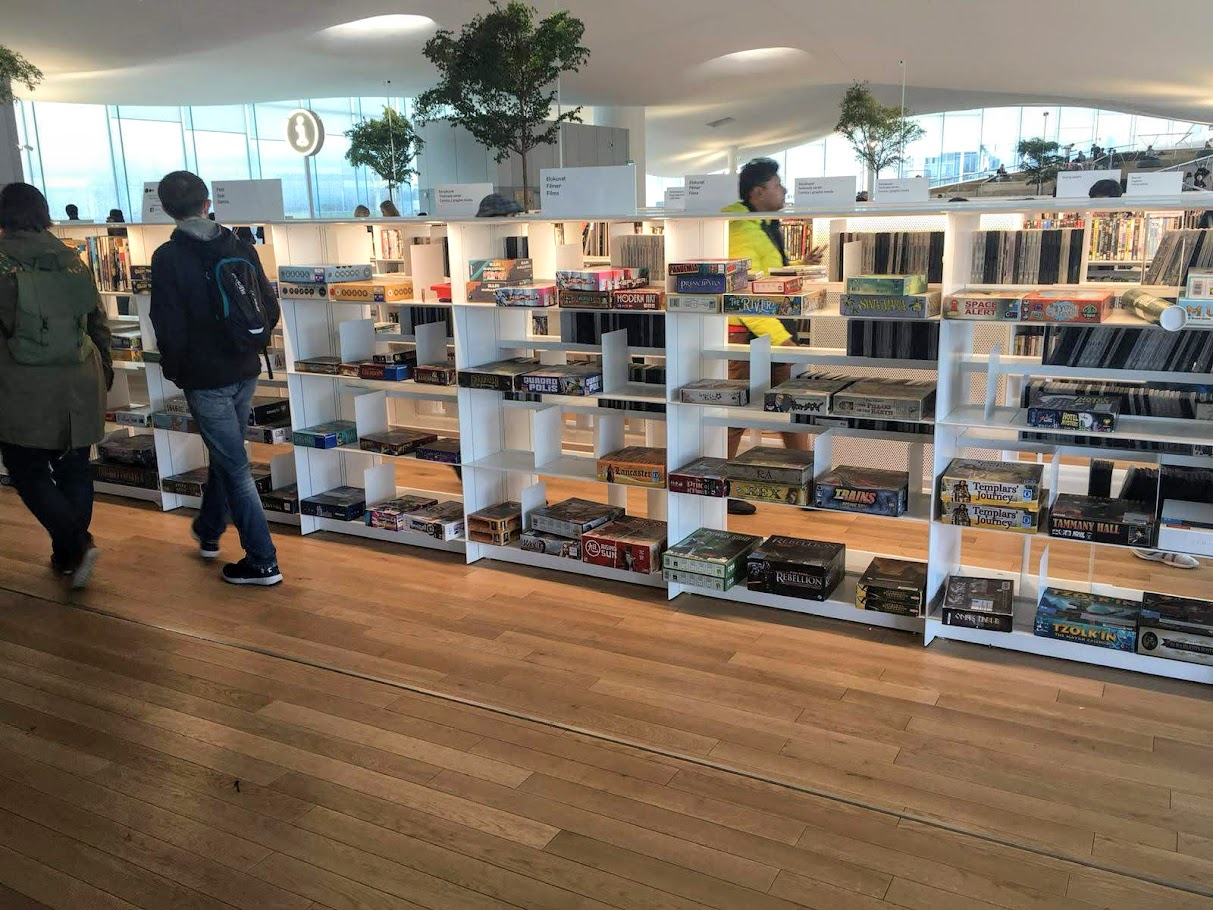 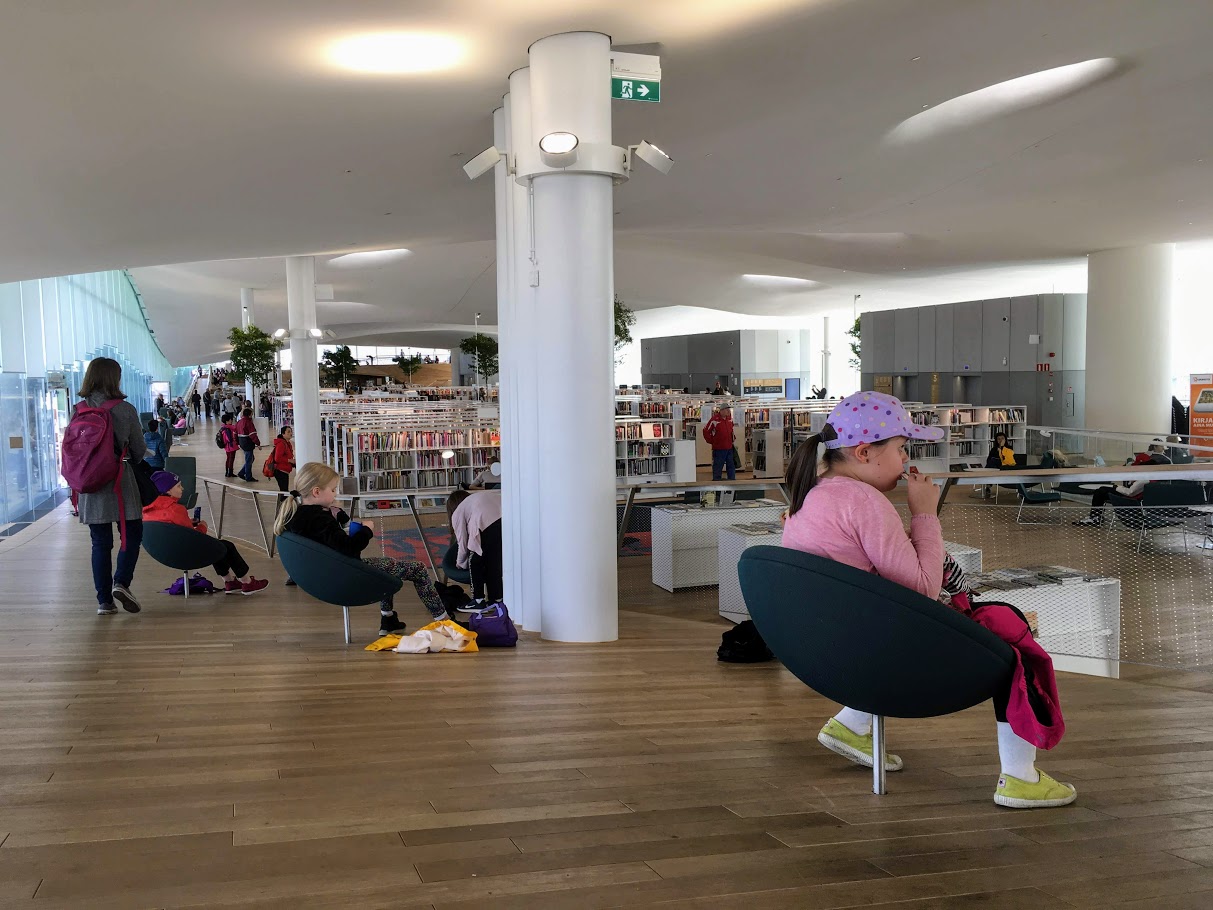 kafejnīca
Zona bērniem
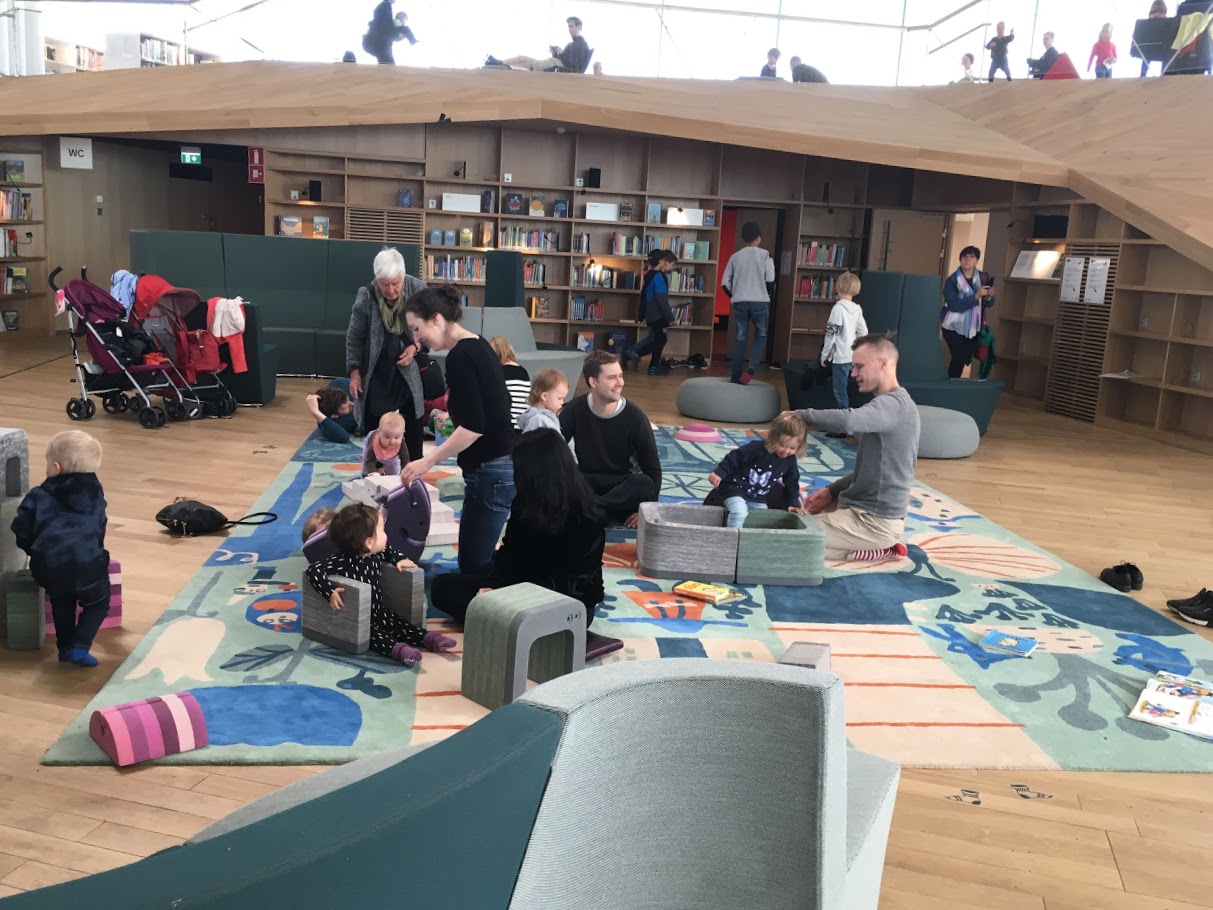 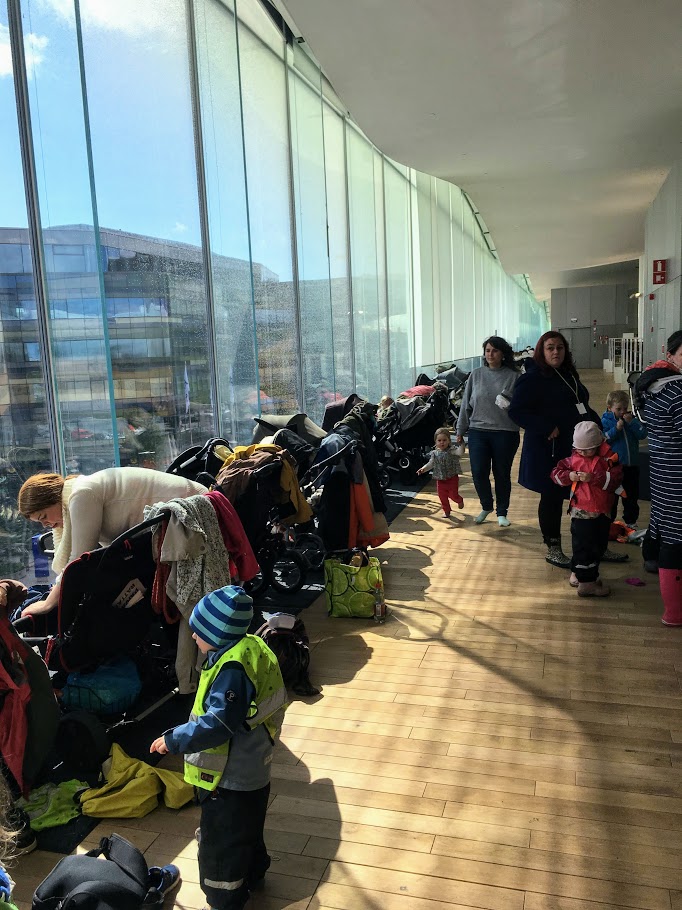 terase
Citi elementi
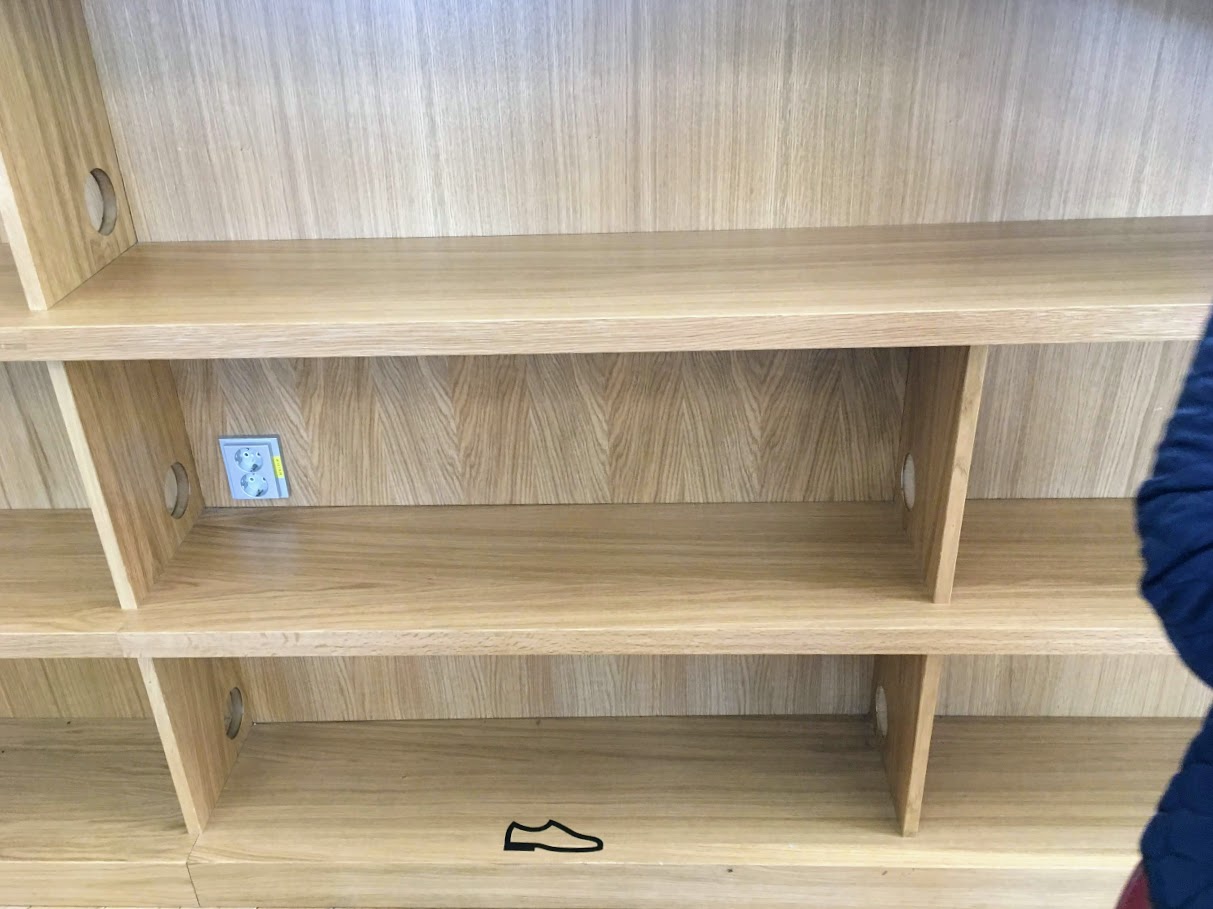 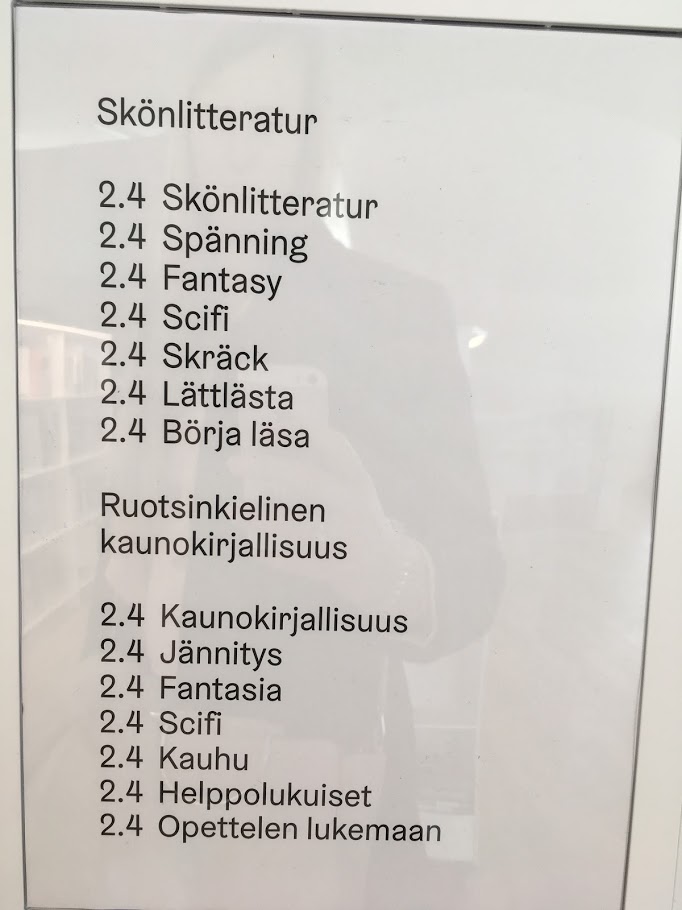 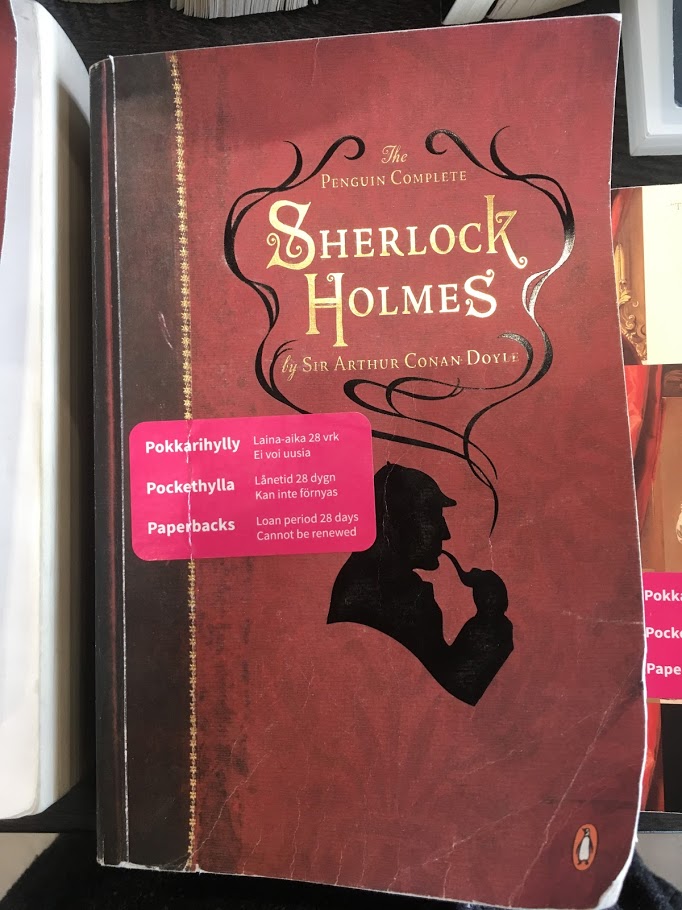 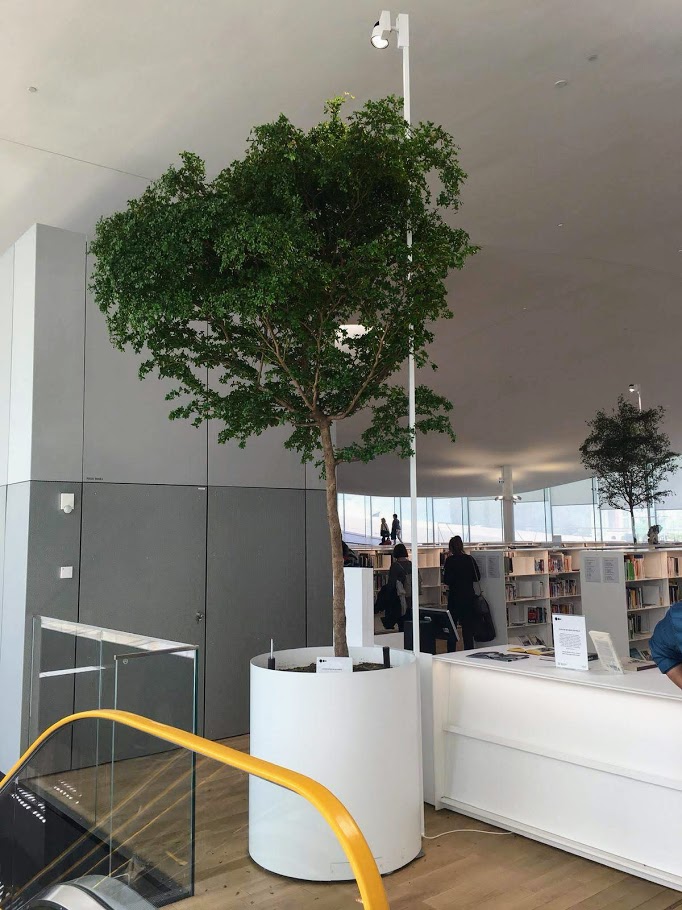 MĀKSLA
PALDIESKIITOSTACK